ECE 1755
Lecture 17
Interconnects: Topology
Winter 2018
Prof. Natalie Enright Jerger
Topics to be covered
Interfaces
Topology
Routing
Flow Control
Router Microarchitecture
Topology Overview
Definition: determines arrangement of channels and nodes in network
Analogous to road map
Often first step in network design
Significant impact on network cost-performance
Determines number of hops
Latency
Network energy consumption
Implementation complexity
Node degree
Ease of layout
Abstract Metrics
Abstract Metrics
Use metrics to evaluate performance and cost of topology

Also influenced by routing/flow control
At this stage
Assume ideal routing (perfect load balancing)
Assume ideal flow control (no idle cycles on any channel)
Abstract Metrics: Degree
Switch Degree: number of links at a node
Proxy for estimating cost
Higher degree requires more links and port counts at each router
B
B
2,3,4
4
2
B
A
A
A
Abstract Metrics: Hop Count
Path: ordered set of channels between source and destination

Hop Count: number of hops a message takes from source to destination
Simple, useful proxy for network latency
Every node, link incurs some propagation delay even when no contention

Minimal hop count: smallest hop count connecting two nodes
7
Hop Count
Network diameter: large min hop count in network

Average minimum hop count: average across all src/dst pairs
Implementation may incorporate non-minimal paths
Increases average hop count
Hop Count
B
Max = 4
1.77
Max = 2
1.33
Max = 4
Avg = 2.2
B
B
A
A
Uniform random traffic
Ring > Mesh > Torus
Derivations later
A
9
Latency
Time for packet to traverse network
Start: head arrives at input port
End: tail departs output port

Latency = Head latency + serialization latency
Serialization latency: time for packet with Length L to cross channel with bandwidth b (L/b)

Approximate with hop count
Other design choices (routing, flow control) impact latency
Unknown at this stage
Abstract Metrics: Maximum Channel Load
Estimate max bandwidth the network can support
Max bits per second (bps) that can be injected by every node before it saturates
Saturation: network cannot accept any more traffic

Determine most congested link
For given traffic pattern
Will limit overall network bandwidth
Estimate load on this channel
Maximum Channel Load
Preliminary
Don’t know specifics of link yet
Define relative to injection load

Channel load of 2
Channel is loaded with twice injection bandwidth
If each node injects a flit every cycle
2 flits will want to traverse bottleneck channel every cycle
If bottleneck channel can only handle 1 flit per cycle
Max network bandwidth is ½ link bandwidth
A flit can be injected every other cycle
Maximum Channel Load Example
A
B
E
F
C
D
G
H
Uniform random
Every node has equal probability of sending to every node
Identify bottleneck channel
Half of traffic from every node will cross bottleneck channel
4 x ½ = 2
Network saturates at ½ injection bandwidth
Bisection Bandwidth
Common off-chip metric
Proxy for cost
Amount of global wiring that will be necessary
Less useful for on-chip
Global on-chip wiring considered abundant
Cuts: partition all the nodes into two disjoint sets 
Bandwidth of a cut 
Bisection 
A cut which divides all nodes into (nearly) half
Channel bisection  min. channel count over all bisections 
Bisection bandwidth  min. bandwidth over all bisections 
With uniform traffic
½ of traffic crosses bisection
Throughput Example
0
1
2
3
4
5
6
7
Bisection = 4 (2 in each direction)
With uniform random traffic
3 sends 1/8 of its traffic to 4,5,6
3 sends 1/16 of its traffic to 7 (2 possible shortest paths)
2 sends 1/8 of its traffic to 4,5 
Etc
Channel load = 1
[Speaker Notes: Start here.]
Path Diversity
Multiple shortest paths between source/destination pair (R)
Fault tolerance
Better load balancing in network
Routing algorithm should be able to exploit path diversity
B
B
B
A
A
RA-B = 6
RA-B = 2
RA-B = 1
A
Types of Topologies
Types of Topologies
Focus on switched topologies
Alternatives: bus and crossbar

Bus
Connects a set of components to a single shared channel
Effective broadcast medium

Crossbar
Directly connects n inputs to m outputs without intermediate stages
Fully connected, single hop network
Component of routers
Types of Topologies
Direct
Each router is associated with a terminal node
All routers are sources and destinations of traffic

Indirect
Routers are distinct from terminal nodes
Terminal nodes can source/sink traffic
Intermediate nodes switch traffic between terminal nodes

Most on-chip network use direct topologies
Torus (1)
K-ary n-cube:  kn network nodes
N-Dimensional grid with k nodes in each dimension
2,3,4-ary 3-mesh
3-ary 2-cube
3-ary 2-mesh
Torus (2)
1D or 2D torus map well to planar substrate for on-chip
Topologies in Torus Family
Ex: Ring -- k-ary 1-cube
Edge Symmetric
Good for load balancing
Removing wrap-around links for mesh loses edge symmetry
More traffic concentrated on center channels
Good path diversity
Exploit locality for near-neighbor traffic
Torus (3): Hop Count
Average shortest distance over all pairs of nodes
Torus:



For uniform random traffic
Packet travels k/4 hops in each of n dimensions

Mesh:
Torus (4)
Degree = 2n, 2 channels per dimension
All nodes have same degree

Total channels = 2nN
N is total number of nodes
Channel Load for Torus
Even number of k-ary (n-1)-cubes in outer dimension

Dividing these k-ary (n-1)-cubes gives a 2 sets of kn-1 bidirectional channels or 4kn-1

½ traffic from each node crosses bisection
Mesh has ½ the bisection bandwidth of torus
[Speaker Notes: 4k^(n-1) = 4*k^n*k^-1 = 4N/k
N/2 traffic is going to be distributed over 4N/k channels so the load is (N/2)/(4N/k) = N/2 * k/4N

Mention adversarial traffic pattern for torus… some kind of permutation…]
Deriving Channel Load: 4-ary 2-cube
Divide network in half
Number of bisection channels
8 links, bidirectional = 16 channels


½ traffic crosses bisection

N/2 traffic distributed over 16 links
Channel load = ½
Loaded at twice injection bandwidth
[Speaker Notes: Channel load of 2
Channel is loaded with twice injection bandwidth
If each node injects a flit every cycle
2 flits will want to traverse bottleneck channel every cycle
If bottleneck channel can only handle 1 flit per cycle
Max network bandwidth is ½ link bandwidth
A flit can be injected every other cycle]
Torus Path Diversity
2 dimensions*
NW, NE, SW, SE combos
2 edge and node disjoint minimum paths
*assume single direction for x and y
[Speaker Notes: Assumes  one-way routes (choose starting direction for X and Y, 6 routes with X east and Y south).  6 more routes for X west and Y south),]
Mesh
A torus with end-around connection removed

Same node degree

Higher demand for central channels
Load imbalance
Butterfly
Indirect network

K-ary n-fly: kn network nodes

Routing from 000 to 010
Dest address used to directly route packet
Bit n used to select output port at stage n
0
1
0
0
0
00
10
20
1
1
2
2
01
11
21
3
3
4
4
02
12
22
5
5
6
6
03
13
23
7
7
2-ary 3-fly
2 input switch, 3 stages
Butterfly (2)
No path diversity
Can add extra stages for diversity
Increase network diameter
0
0
x0
10
20
00
1
1
2
2
x1
11
21
01
3
3
4
4
x2
12
22
02
5
5
6
6
x3
13
23
03
7
7
Butterfly (3)
Hop Count
LogkN + 1
Does not exploit locality
Hop count same regardless of location 

Switch Degree = 2k

Requires long wires to implement
Butterfly: Channel Load
Hmin x N: Channel demand
Number of channel traversals required to deliver one round of packets
Channel Load  uniform traffic
Equally loads channels



Increases for adversarial traffic
[Speaker Notes: Hmin = n+1]
Butterfly: Deriving Channel Load
Divide network in half
Number of bisection channels: 4
4 nodes (top half) send ½ traffic to lower half


Distributed across 2 channels (C)
Channel load = 1
0
0
00
10
20
1
1
2
2
01
11
21
3
3
4
4
02
12
22
5
5
6
6
03
13
23
7
7
Butterfly: Channel Load
Adversarial traffic
All traffic from top half sent to bottom half 

E.g. 0 sends to 4, 1 sends to 5
Channel load: 2
Loaded at ½ injection bandwidth
0
0
00
10
20
1
1
2
2
01
11
21
3
3
4
4
02
12
22
5
5
6
6
03
13
23
7
7
Clos network
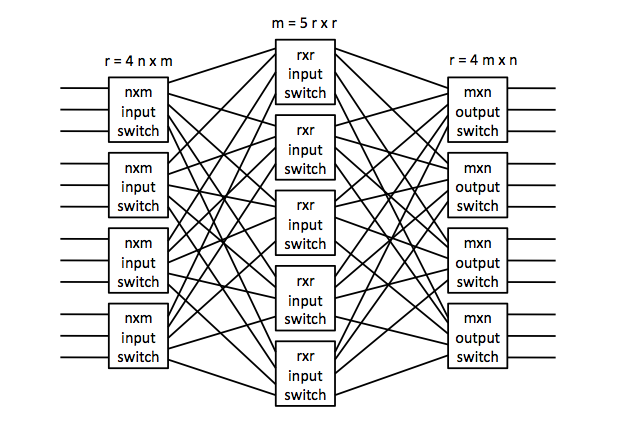 3-stage networks where all input/output nodes are connected to all middle routers
Key attribute: path diversity
Input node can select any middle router
Can enable non-blocking routing algorithms
(5,3,4) Clos network
Fat Tree
Bandwidth remains constant at each level
Regular Tree: Bandwidth decreases closer to root
Fat Tree (2)
Provides path diversity
Application of Topologies to On-Chip Networks
FBFly
Convert butterfly to direct network
Swizzle switch
Circuit-optimized crossbar
Rings
Simple, low hardware cost
Mesh networks
Several products/prototypes
MECS and bus-based networks
Broadcast and multicast capabilities
Topology Implementation
Implementation
Folding
Equalize path lengths
Reduces max link length
Increases length of other links
0
1
2
3
3
2
1
0
Concentration
Don’t need 1:1 ratio of routers to cores
Ex: 4 cores concentrated to 1 router

Can save area and power

Increases network complexity
Concentrator must implement policy for sharing injection bandwidth
During bursty communication
Can bottleneck
Implication of Abstract Metrics on Implementation
Degree: useful proxy for router complexity
Increasing ports requires additional buffer queues, requestors to allocators, ports to crossbar

All contribute to critical path delay, area and power

Link complexity does not correlate with degree
Link complexity depends on link width
Fixed number of wires, link complexity for 2-port vs 3-port is same
Implications (2)
Hop Count: useful proxy for overall latency and power

Does not always correlate with latency
Depends heavily on router pipeline and link propagation

Example:
Network A with 2 hops, 5 stage pipeline, 4 cycle link traversal vs.
Network B with 3 hops, 1 stage pipeline, 1 cycle link traversal
Hop Count says A is better than B
But A has 18 cycle latency vs 6 cycle latency for B
Topology Summary
First network design decision

Critical impact on network latency and throughput
Hop count provides first order approximation of message latency

Bottleneck channels determine saturation throughput